Klauzál Gábor Általános Iskola
Lehet, hogy elfelejtik, hogy mit mondtál nekik, de soha nem fogják elfelejteni, hogy hogyan érezték magukat szavaidtól
(Carl William Buehner)
Jó gyakorlataink:
Projektpedagógia alkalmazása
            az integrációs gyakorlatban
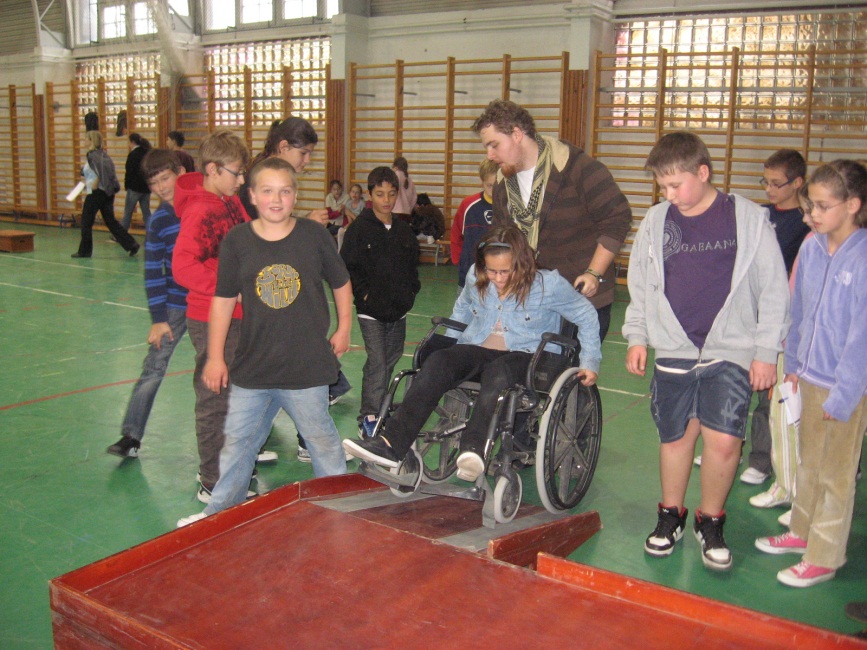 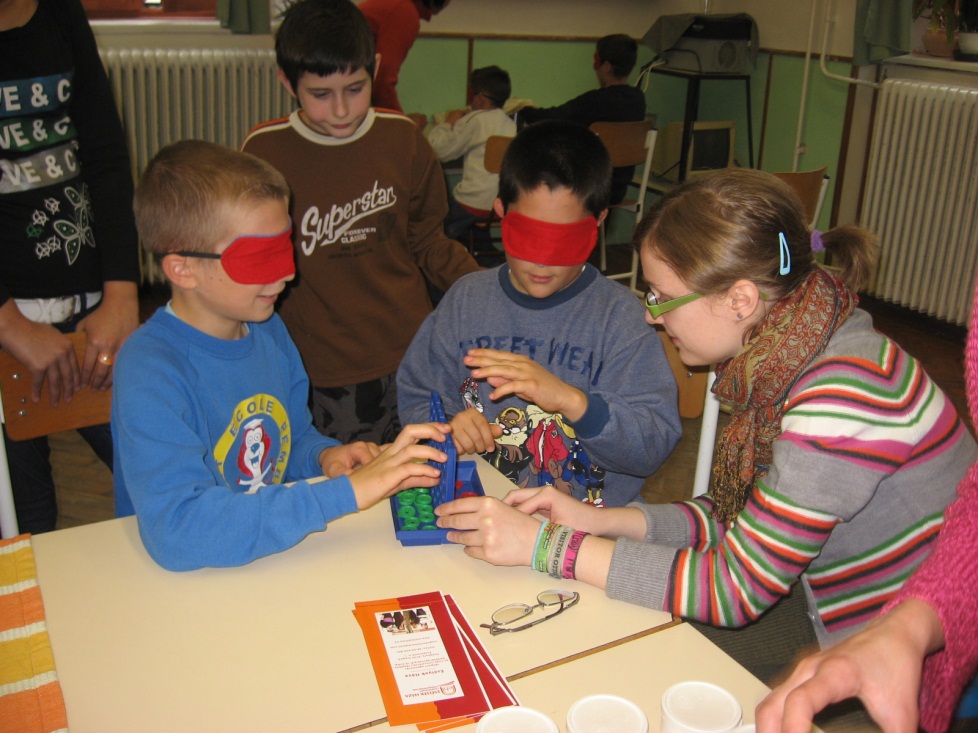 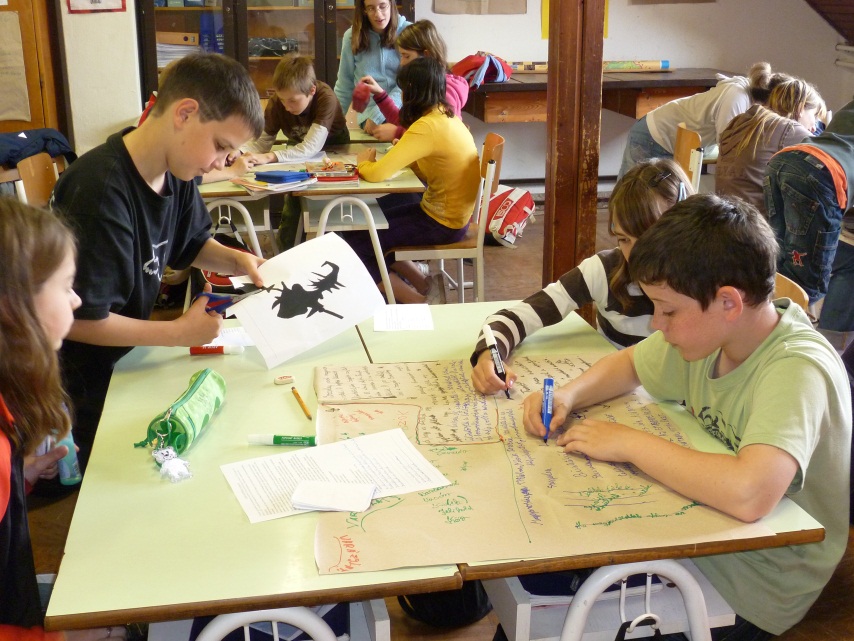 Kompetencia alapú oktatás  és integráció napról napra
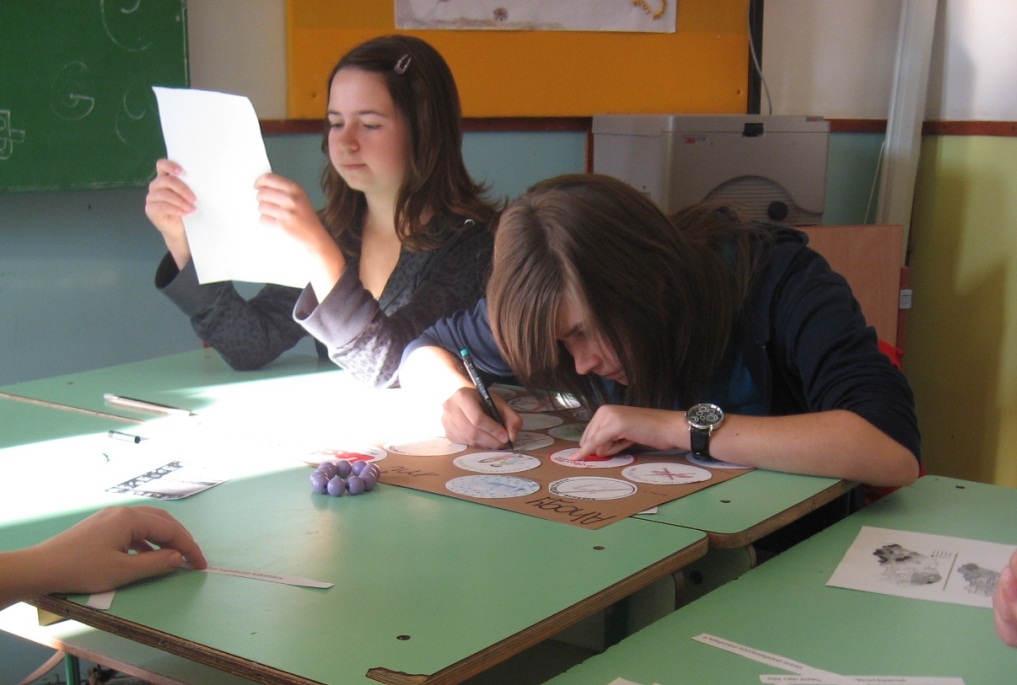 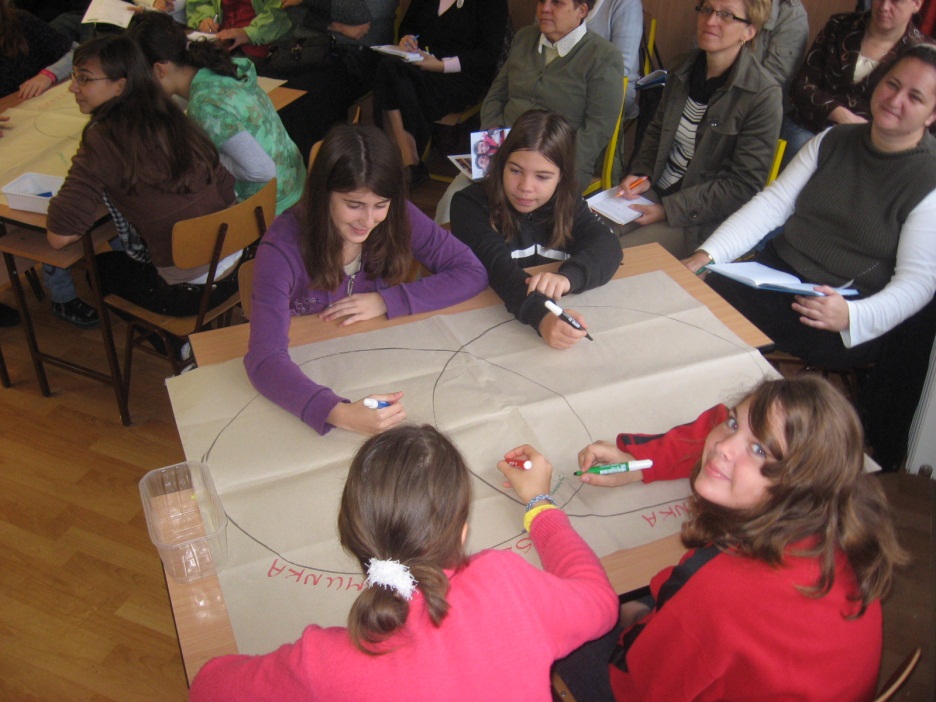 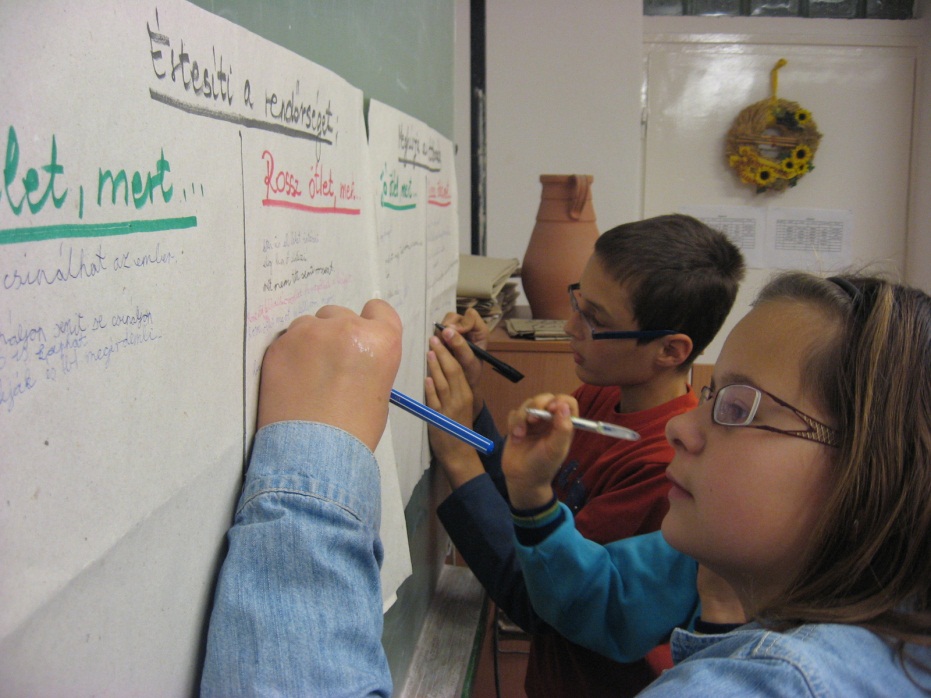 Tanulói laptop program a         gyakorlatban  (angol, magyar, történelem)
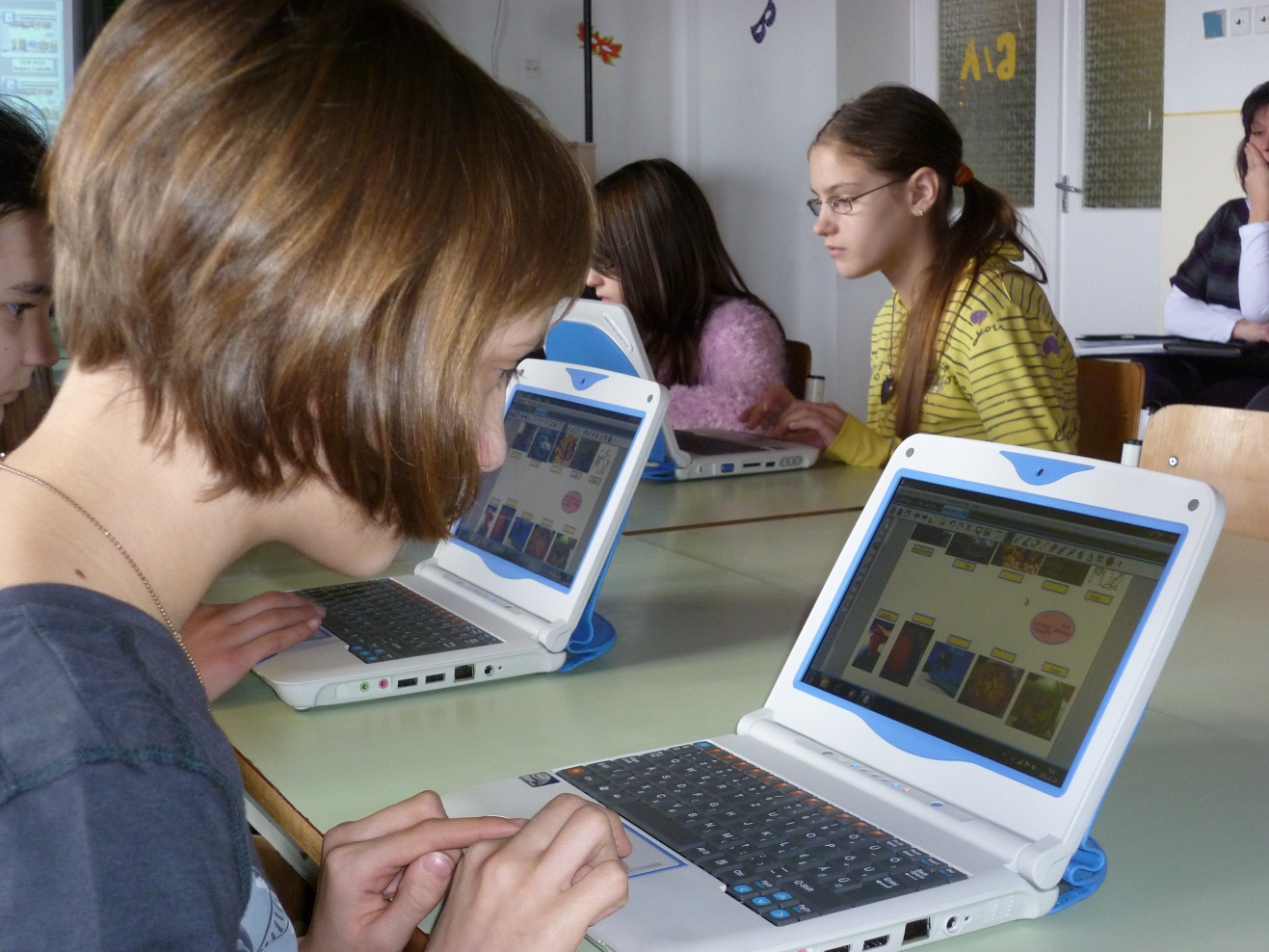 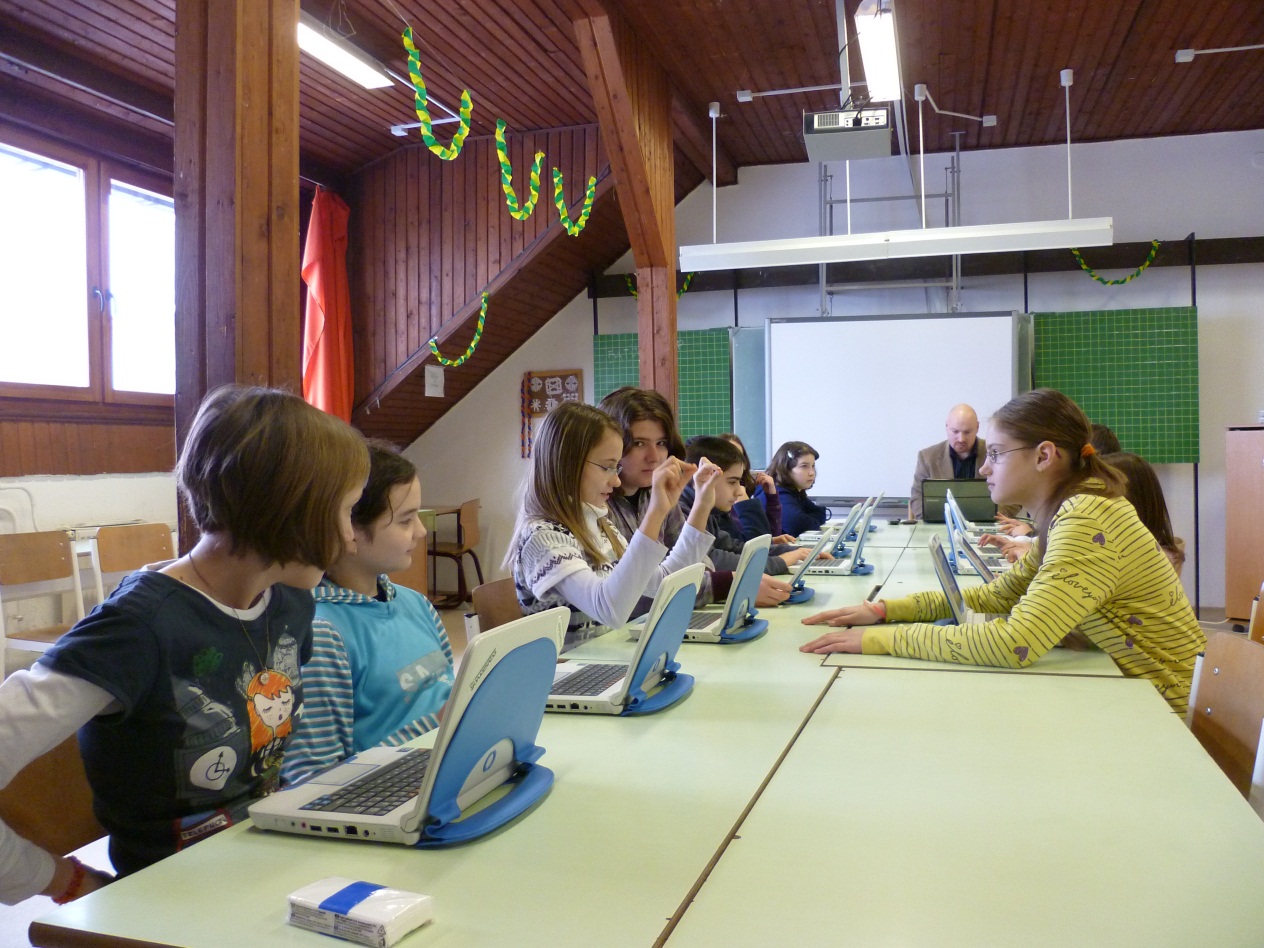 Referenciaterületeink: Befogadó pedagógiai gyakorlatot mintaadóan alkalmazó intézmény
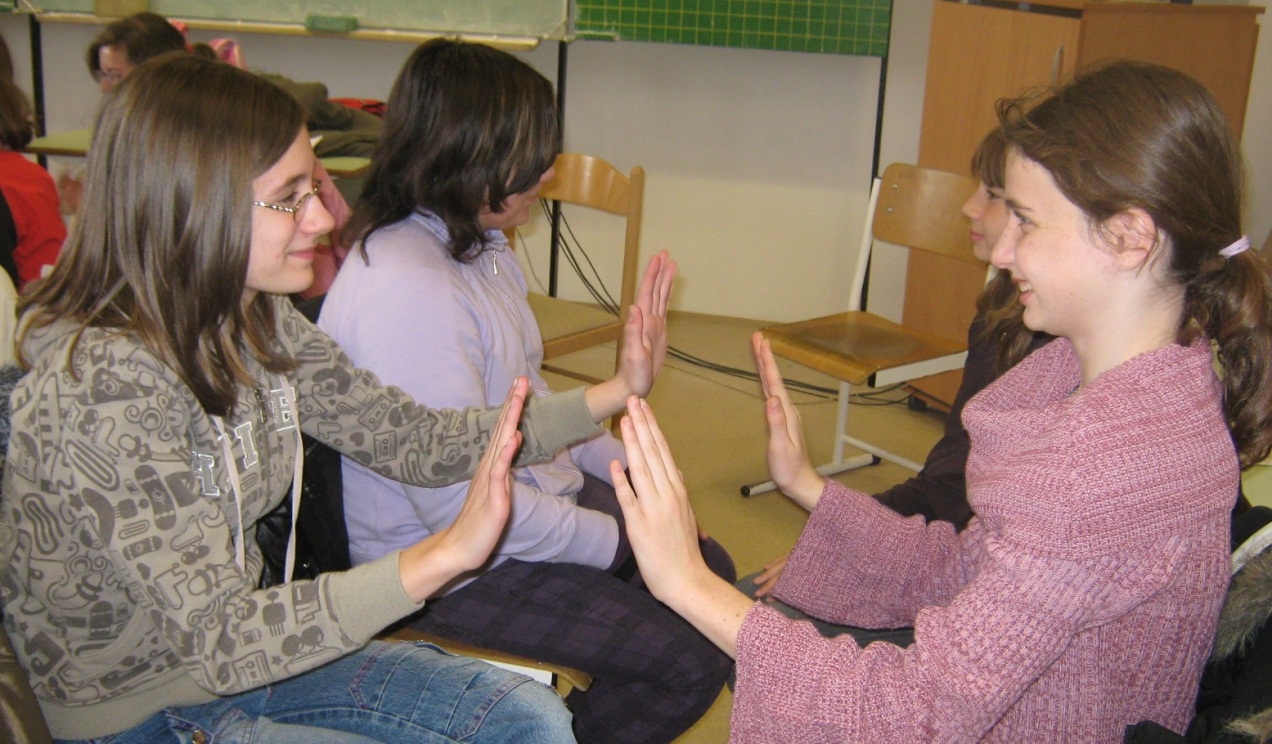 A kompetencia alapú nevelési,     oktatási programot átfogóan,  mintaadóan alkalmazó intézmény
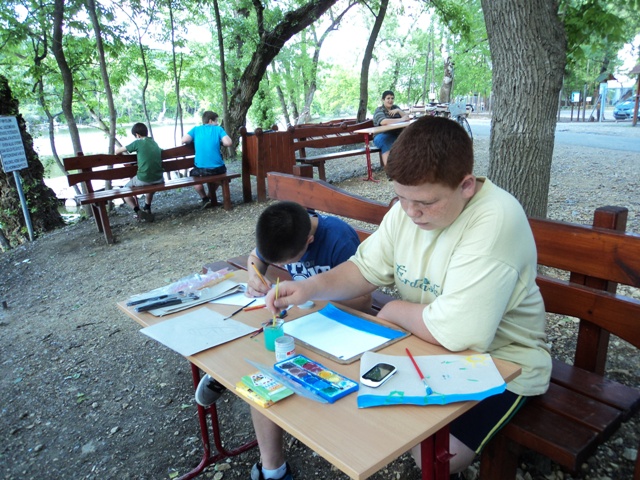 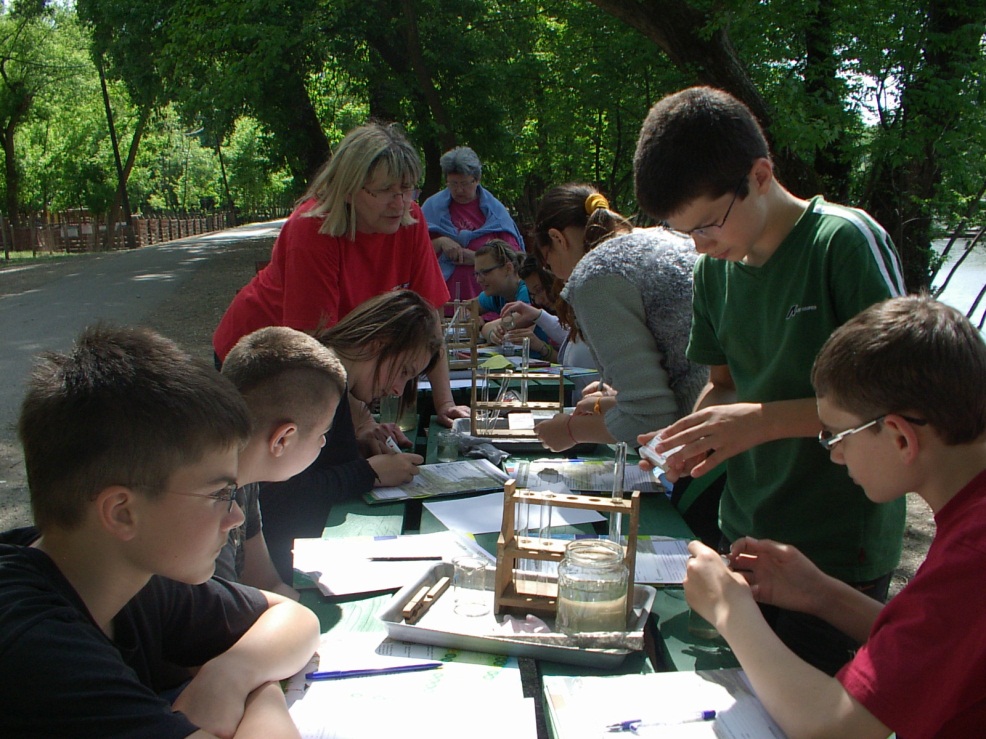 Nádor utcai Tagintézmény
Énekkel, tánccal óvodából iskolába 
– 1. osztályos ének-gyermektánc tanmenet és koreográfia
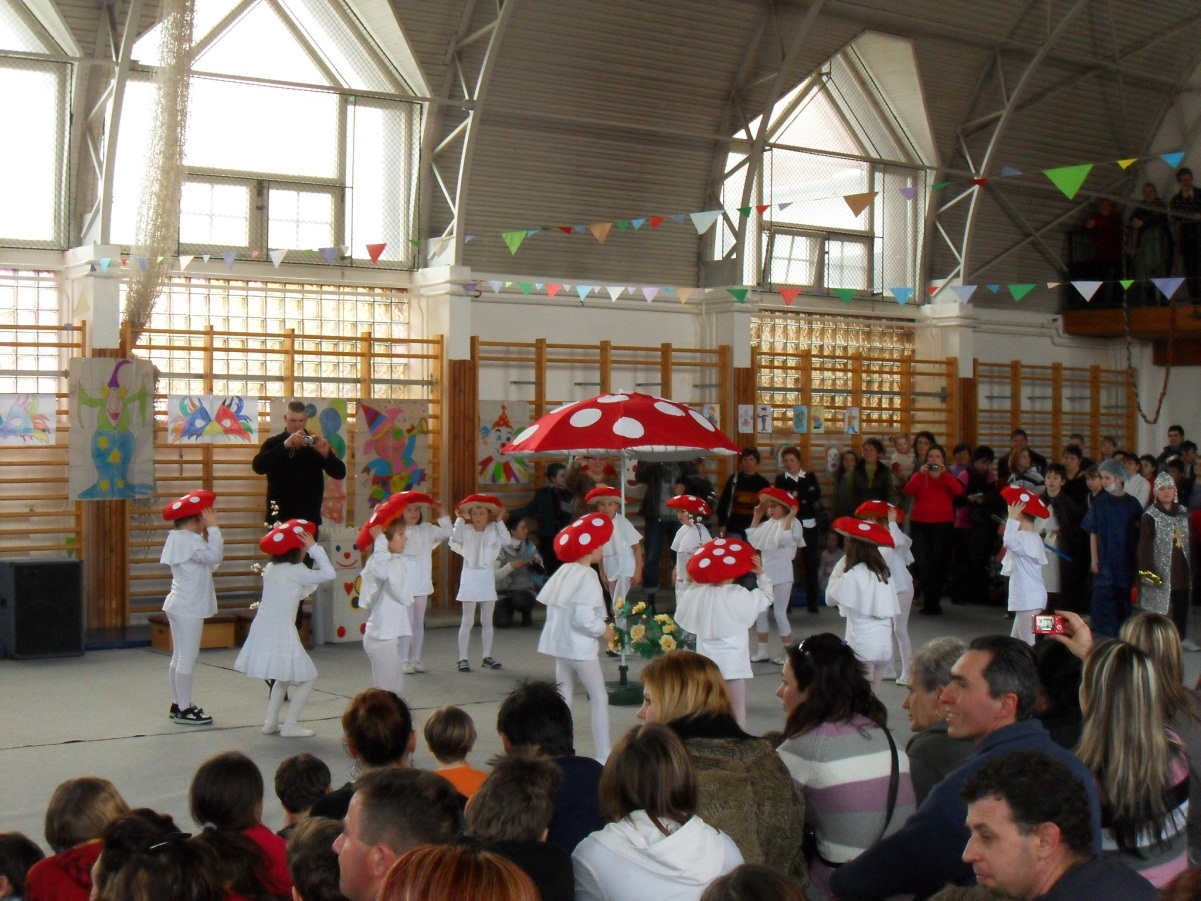 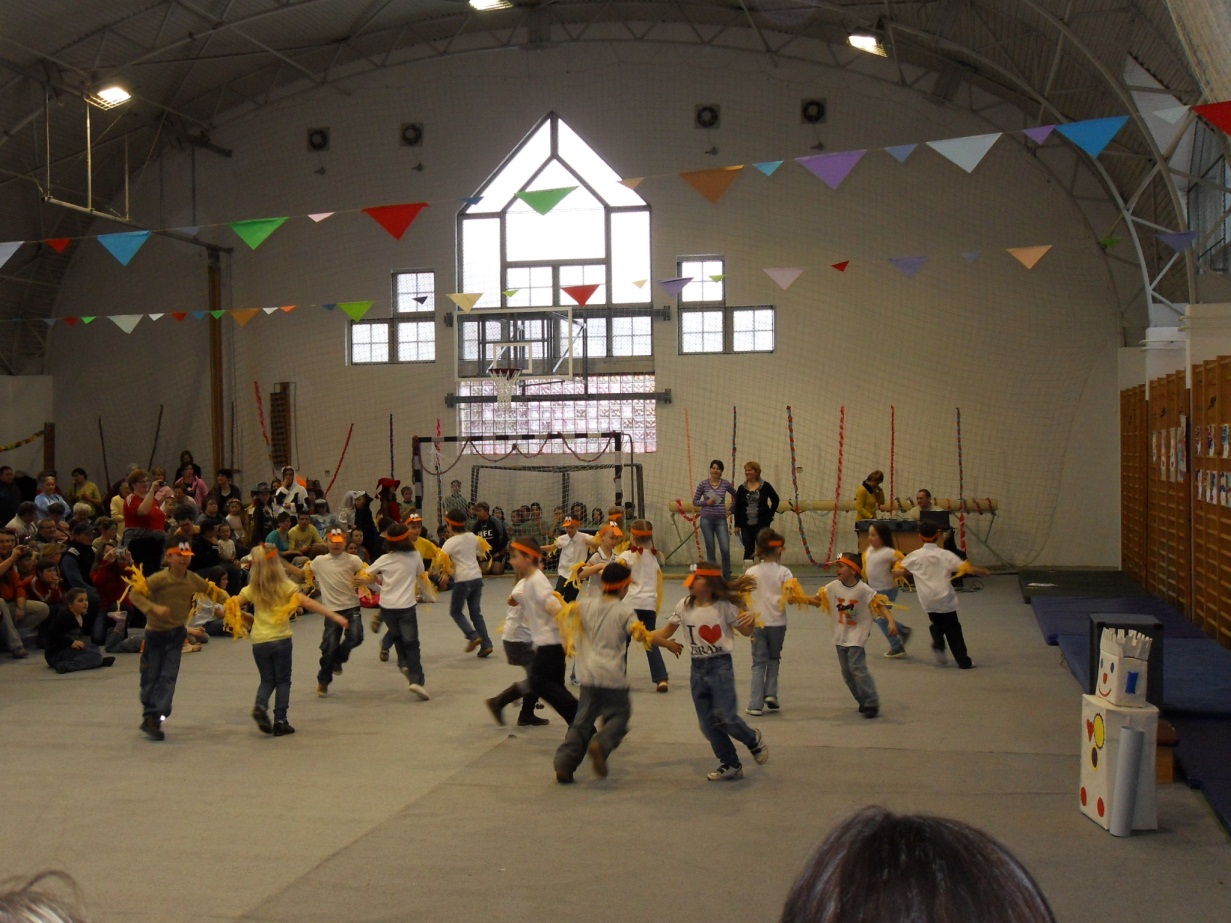 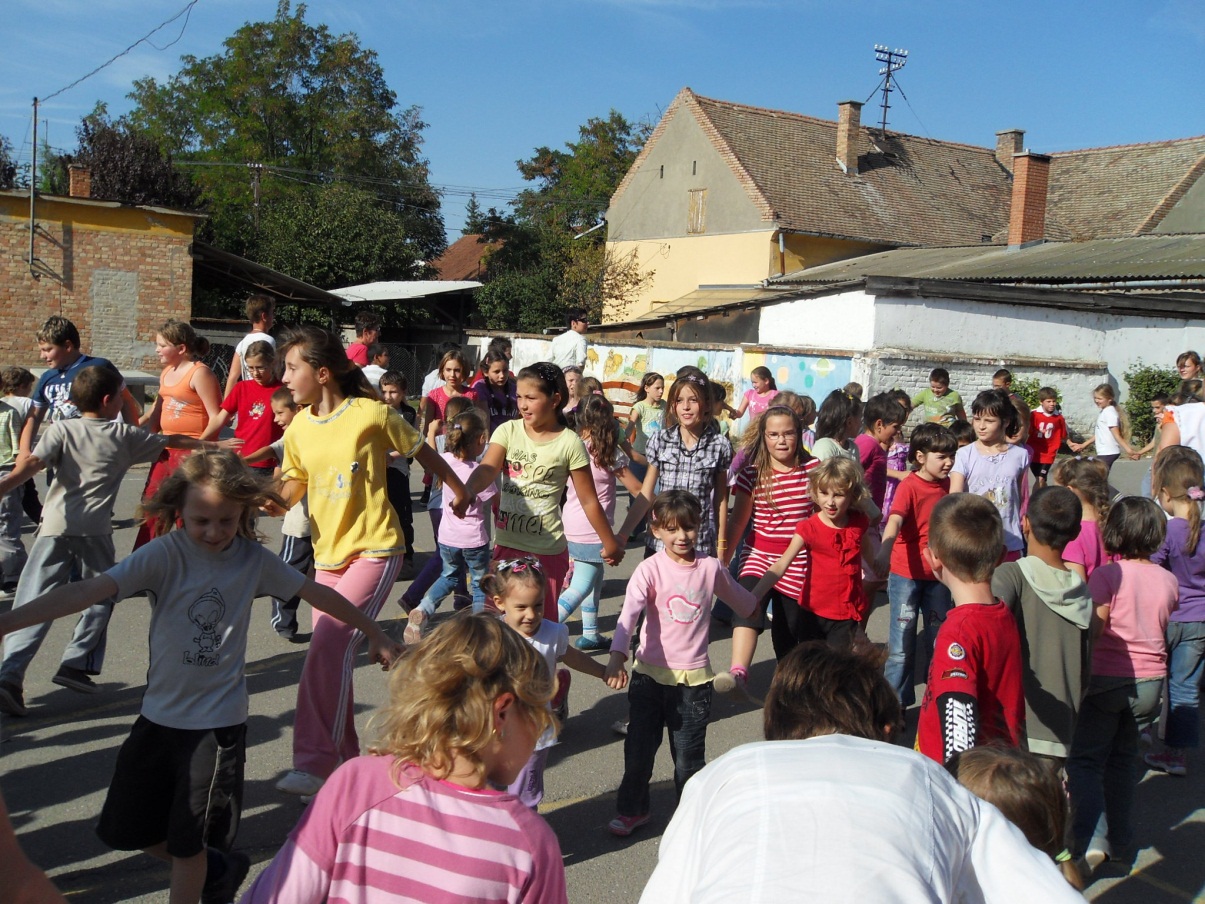 Pálcikával és fonomimikával  az 1. osztályban
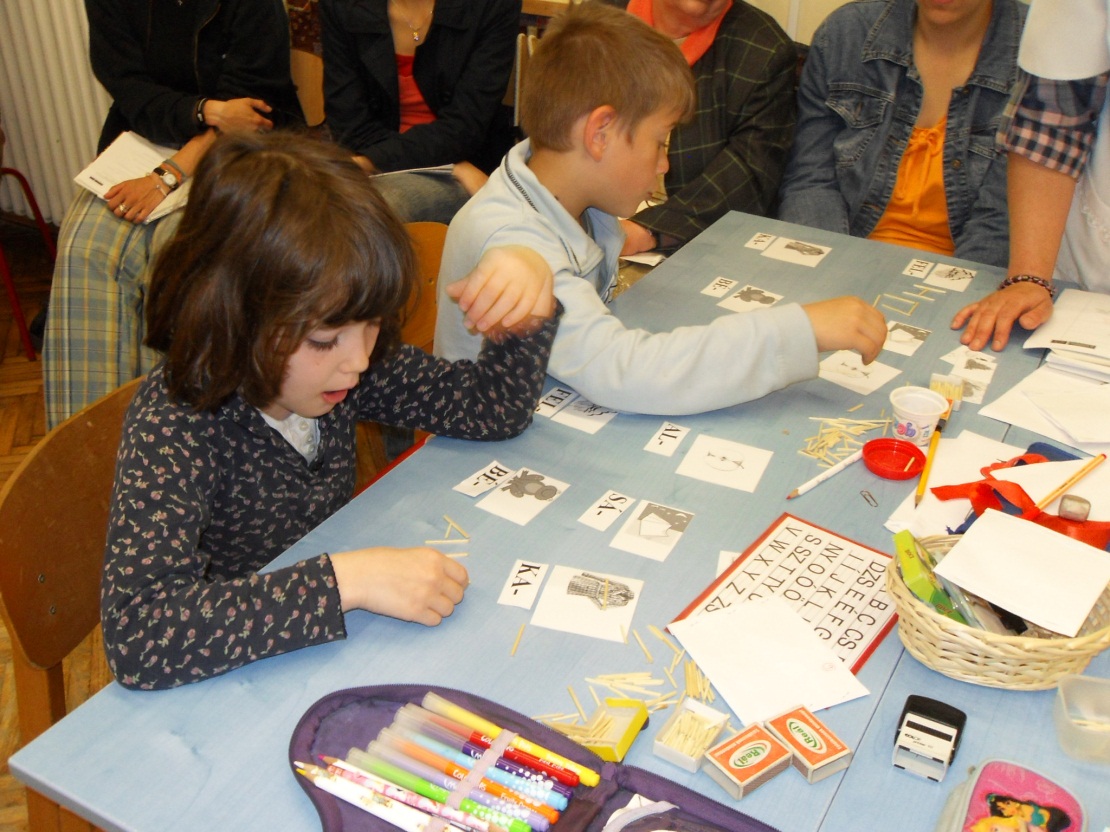 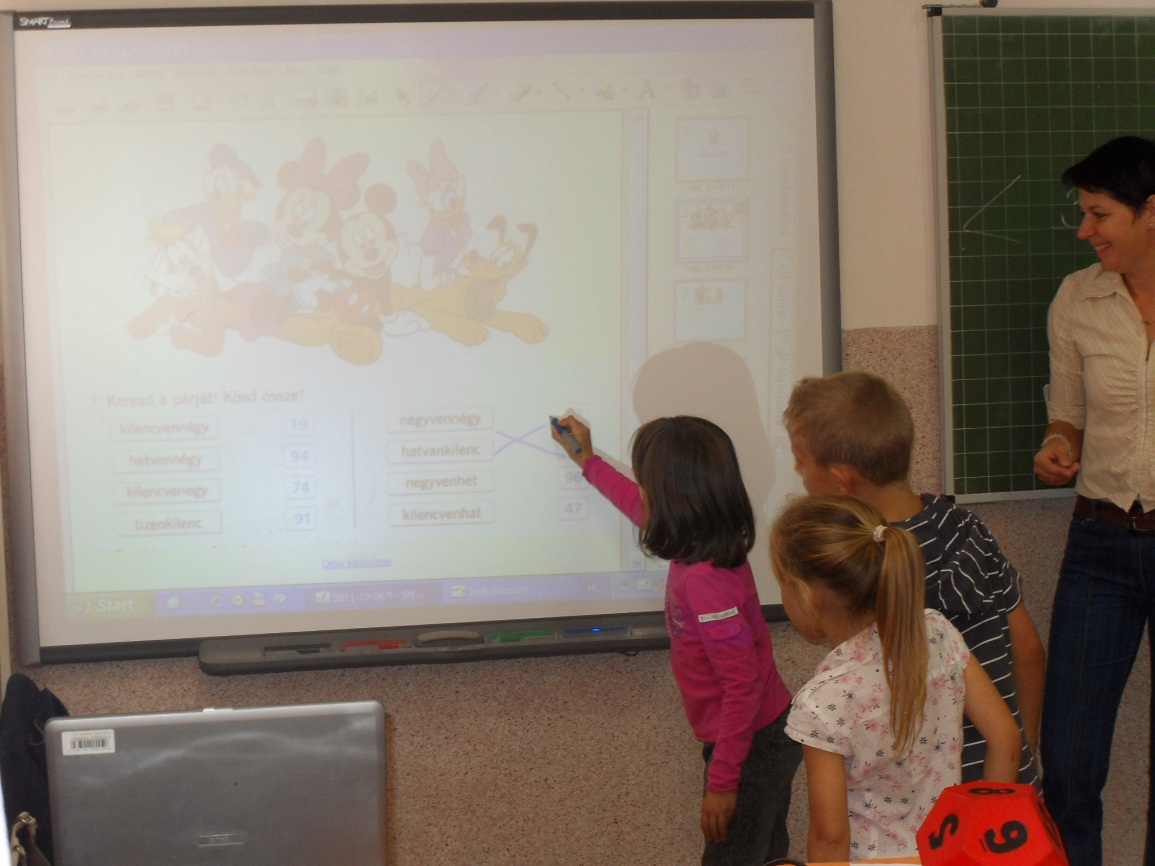 Szorobánnal a számok világában
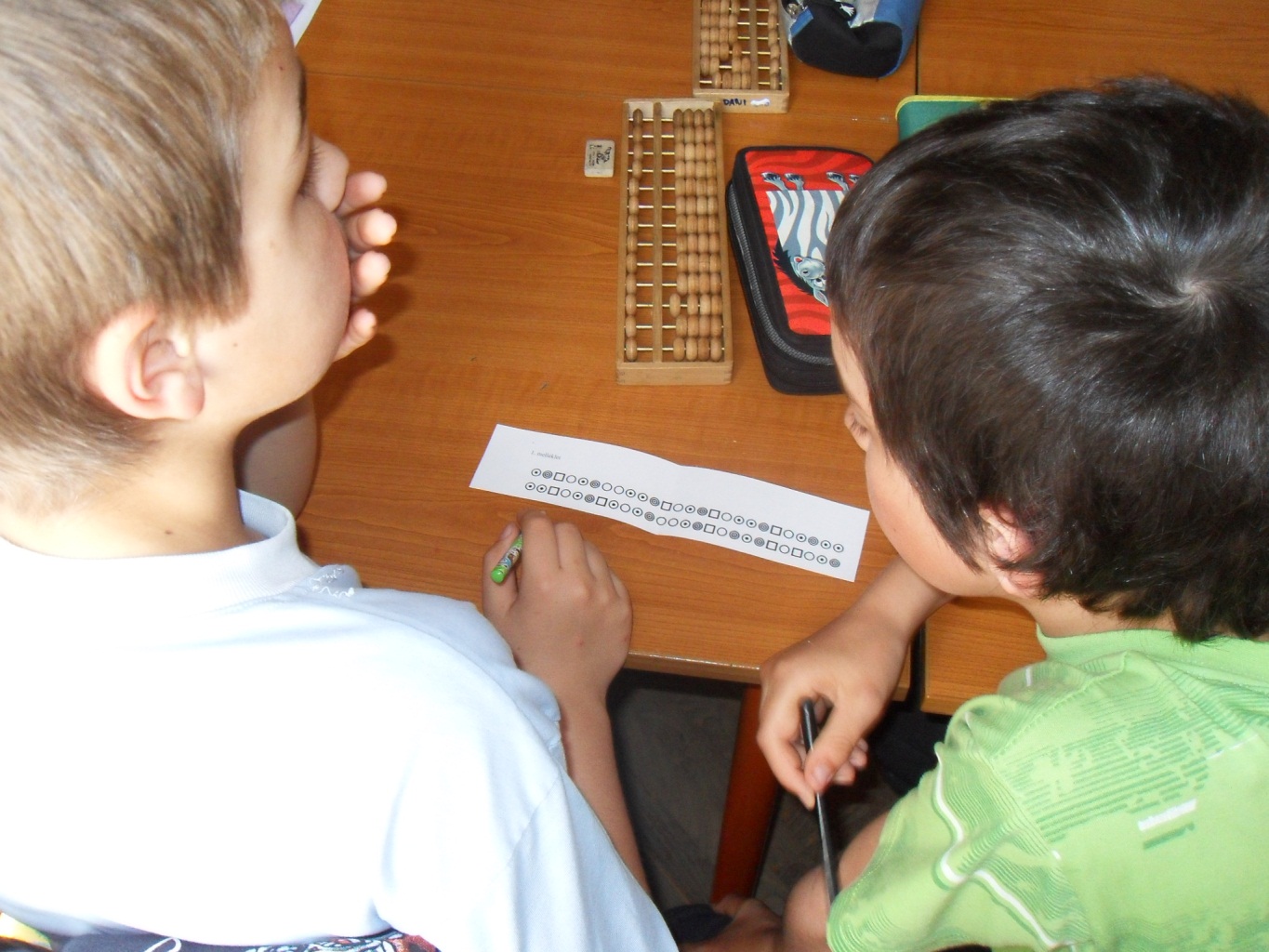 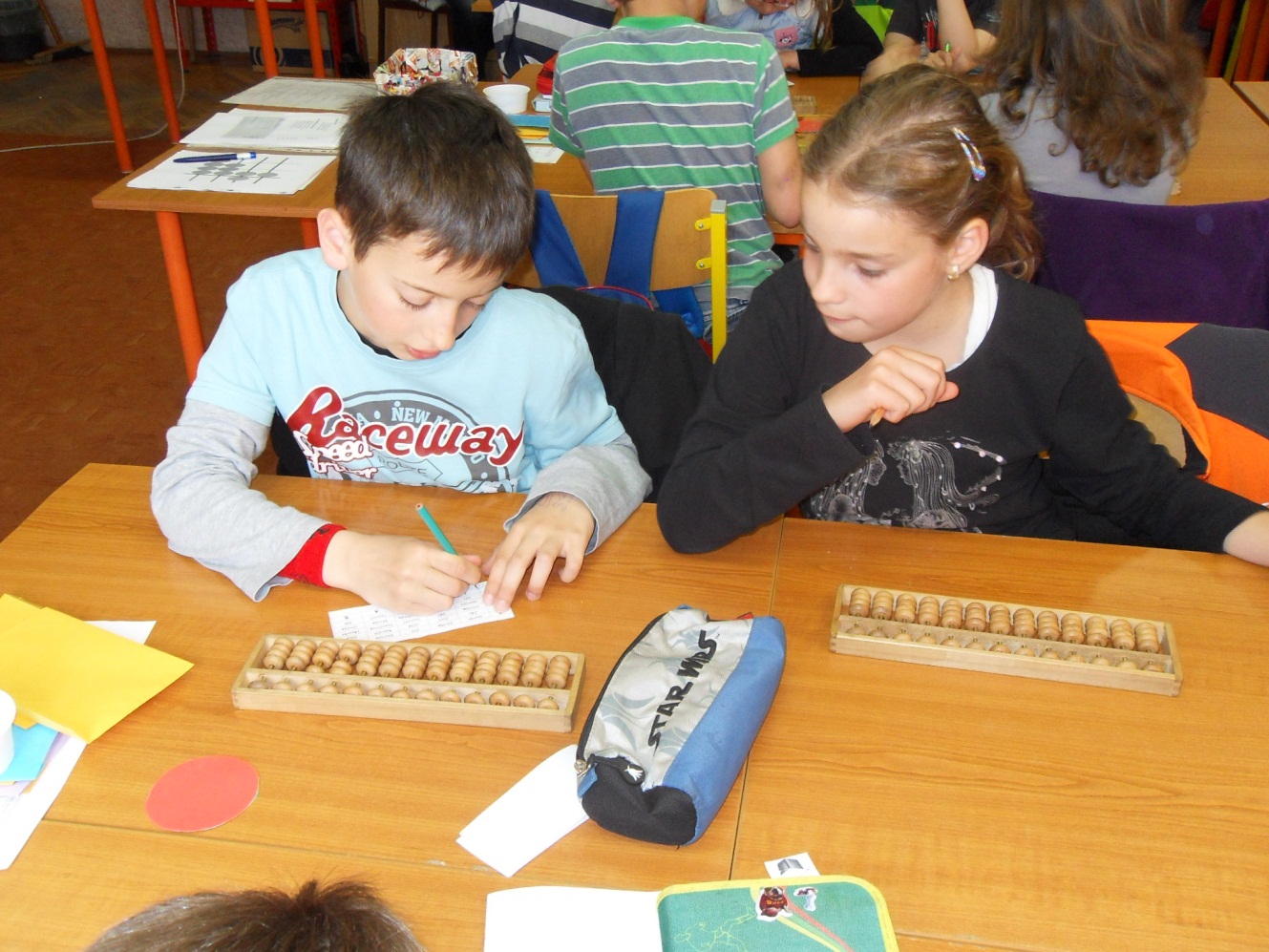 Szövegértés, szövegalkotás fejlesztése
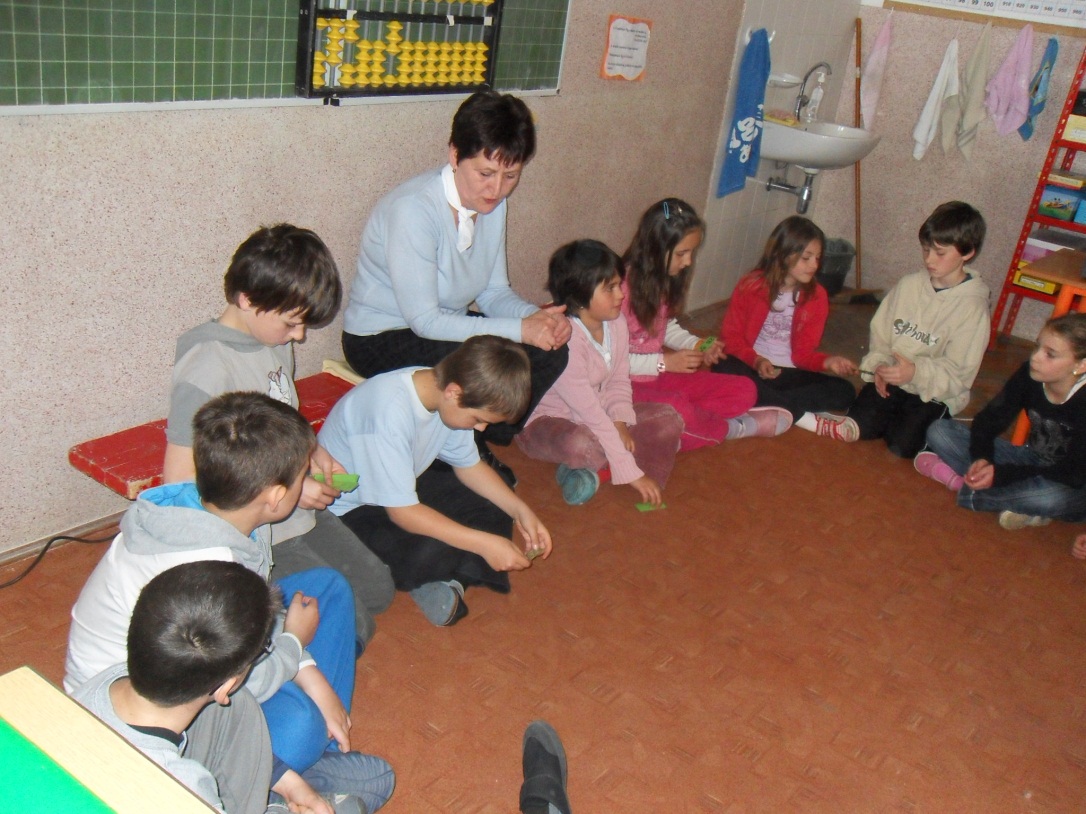 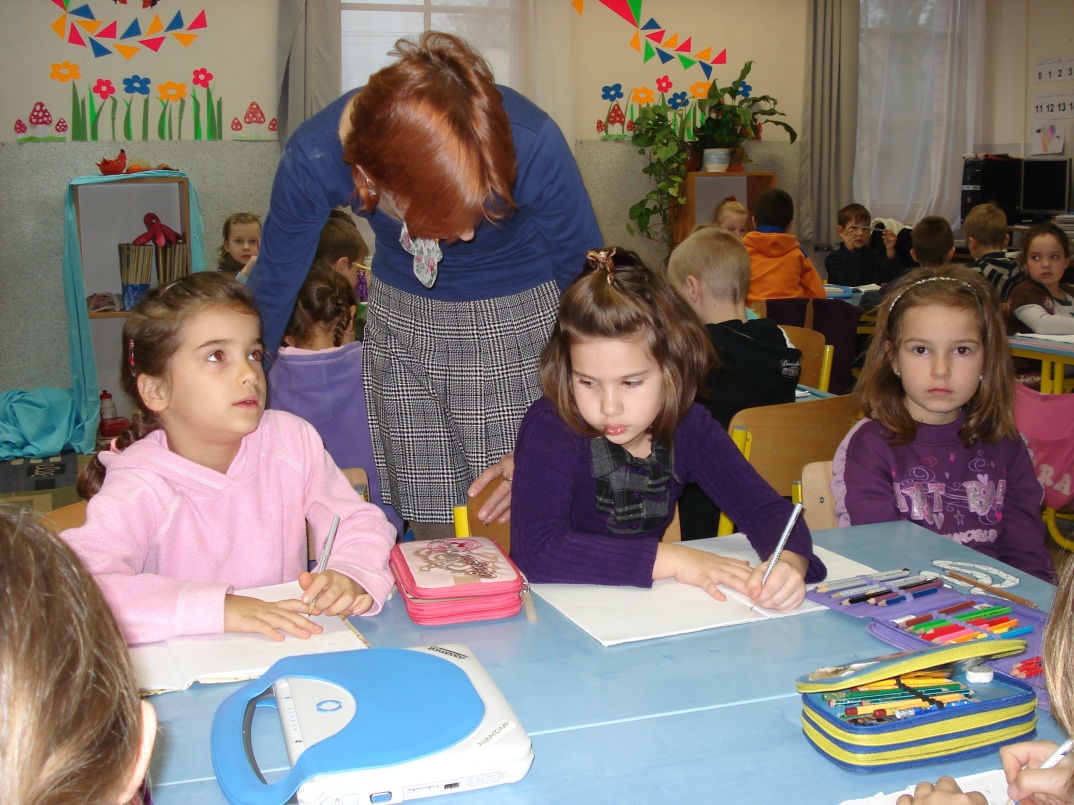 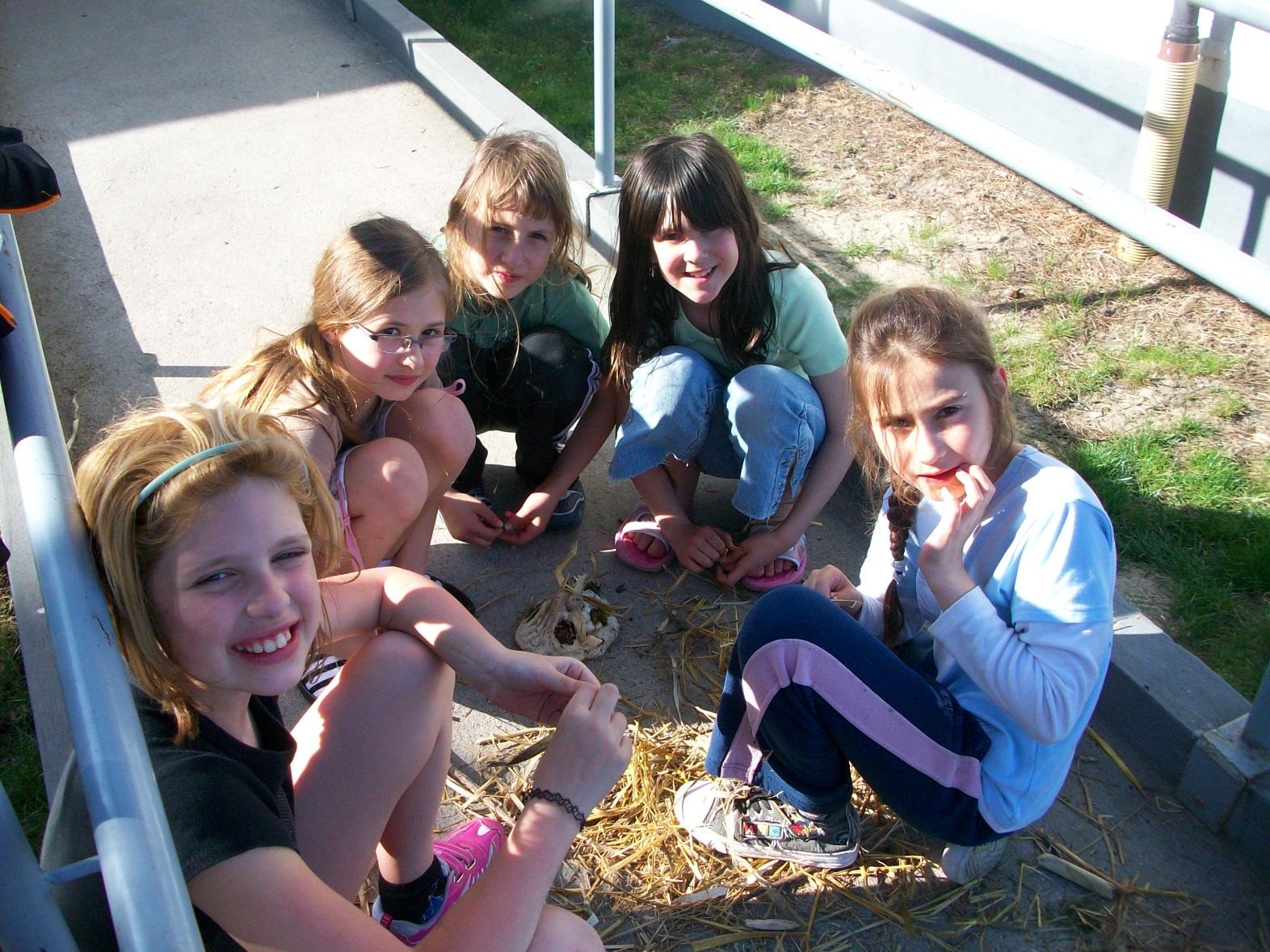 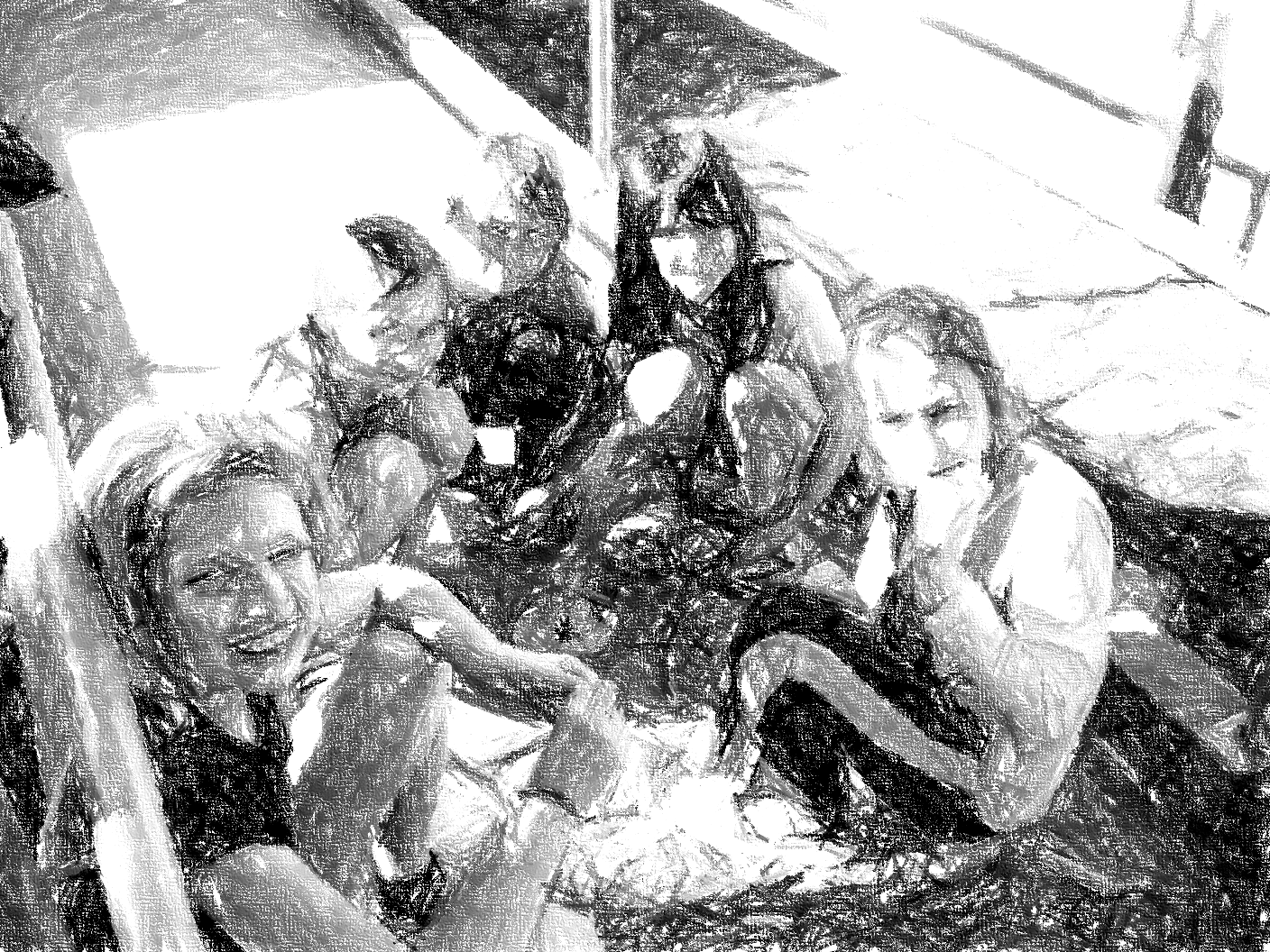